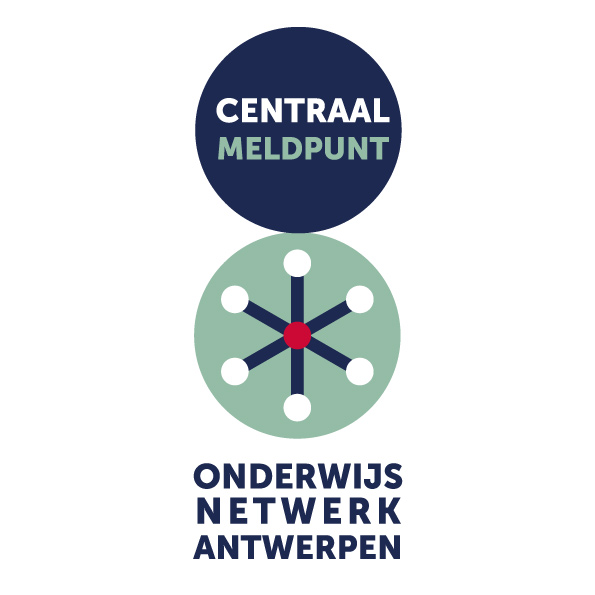 Een kijk op het Nederlandse onderwijslandschap19 mei 2020
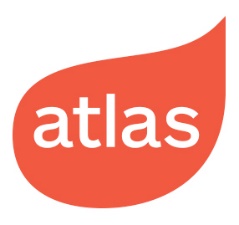 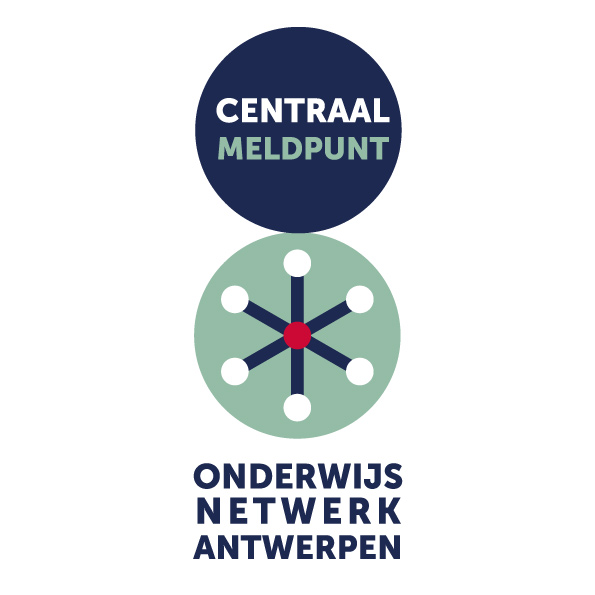 Programma:		1. Inleiding en voorstellingsrondje2. Het Nederlandse onderwijssysteem toegelicht doorMinette van den Bemd en Cindy Bosma3. Casebespreking 4. Contactgegevens Minette van den Bemd5. Feedback presentatie6. Plan van aanpak
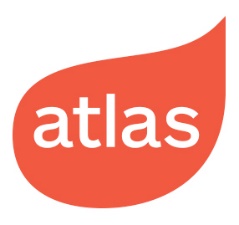 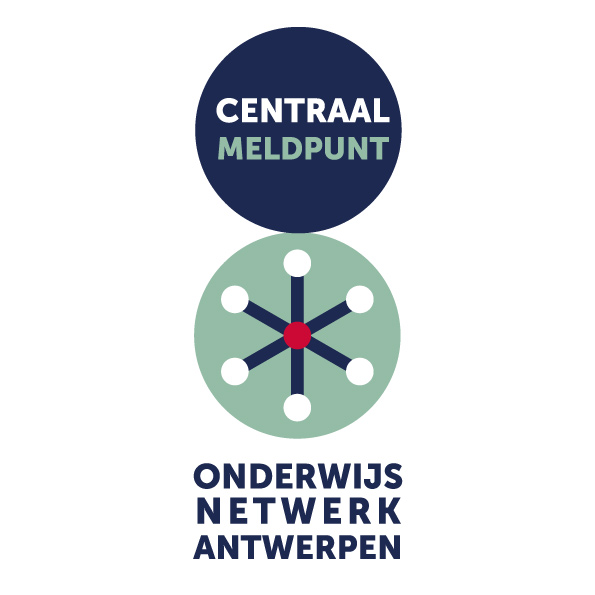 2. Onderwijsstructuur: schematische voorstelling
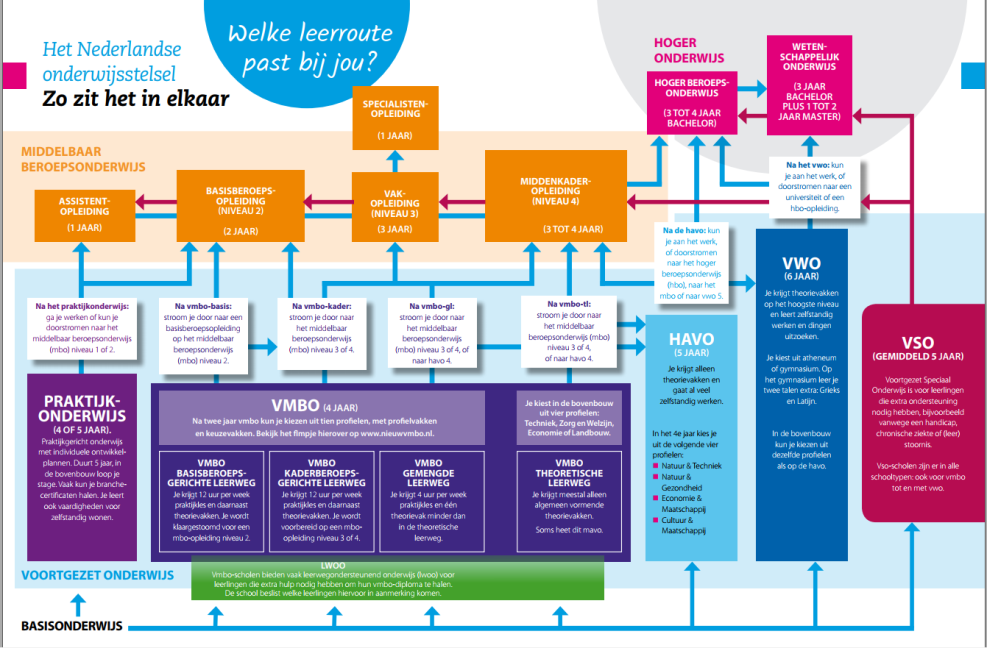 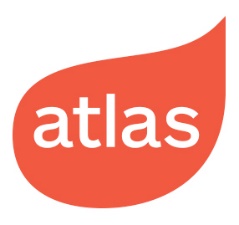 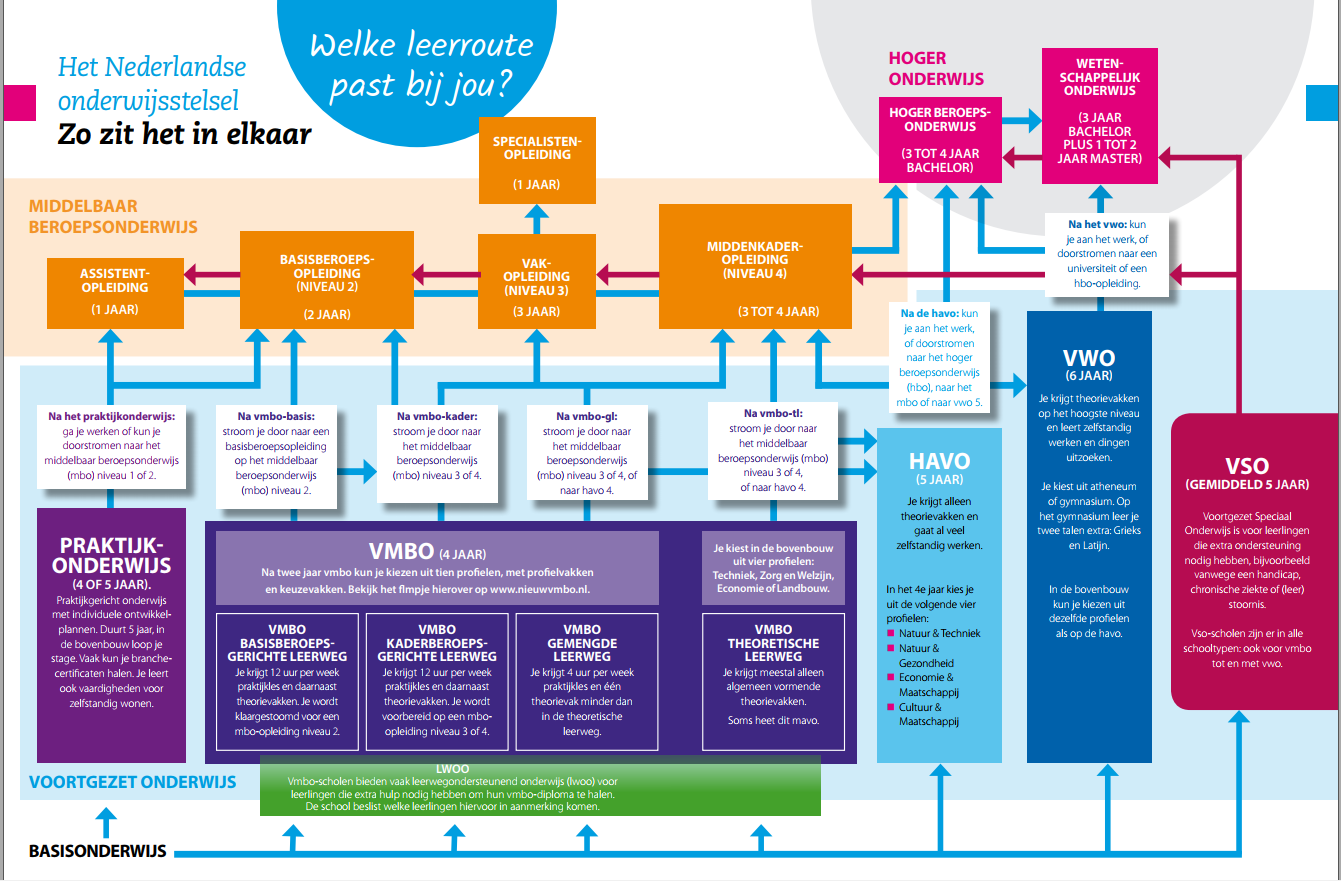 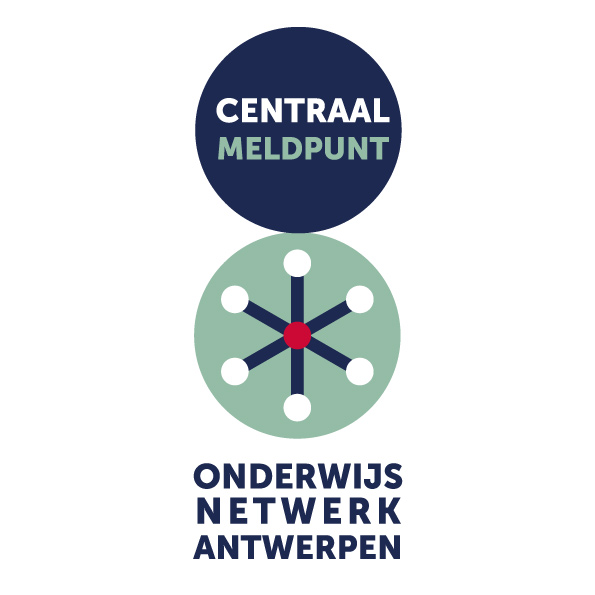 Lijst met afkortingenBO: basisonderwijsVMBO: voorbereidend middelbaar beroepsonderwijsHAVO: hoger algemeen voortgezet onderwijsVWO: voorbereidend wetenschappelijk onderwijsMBO: middelbaar beroepsonderwijsHBO: hoger beroepsonderwijsWO: wetenschappelijk onderwijs
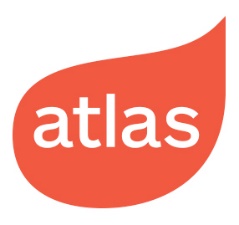 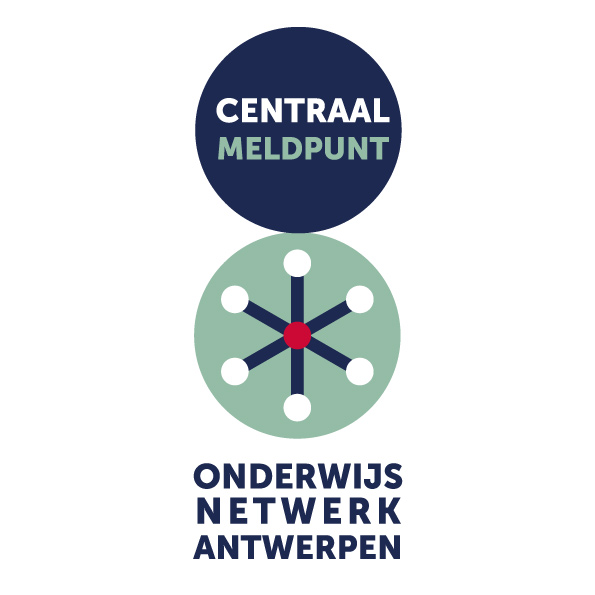 Onderwijsvormen	- Voorschoolse onderwijsvorm- Basisonderwijs- Voortgezet onderwijs	- VMBO	- HAVO	- VWO- Vervolgonderwijs (MBO-HBO-WO)- Speciaal onderwijs (staat naast basis en voortgezet 	onderwijs)
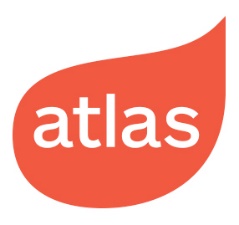 [Speaker Notes: Alleen HBO en WO worden gerekend onder het Hoger Onderwijs.
Speciaal onderwijs wordt gegeven parallel aan basisonderwijs en voortgezet onderwijs.]
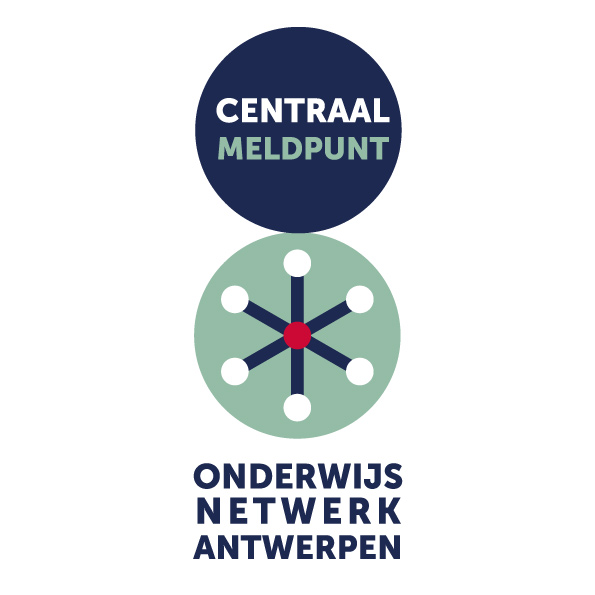 Het voortgezet onderwijs	- VMBO- HAVO- VWO
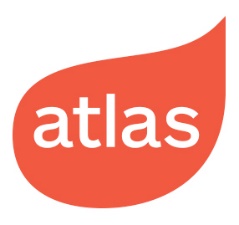 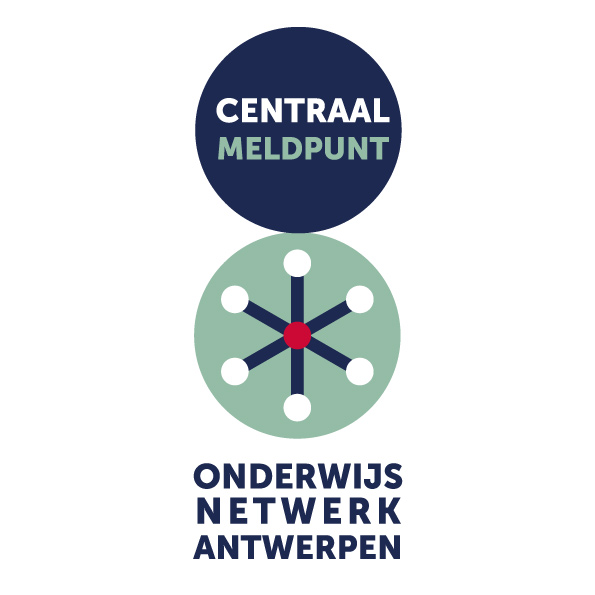 VMBO= Voorbereidend Middelbaar BeroepsOnderwijs	Vier leerwegen:- Basisberoepsgerichte leerweg - Kaderberoepsgerichte leerweg - Gemengde leerweg - Theoretische leerweg (MAVO)
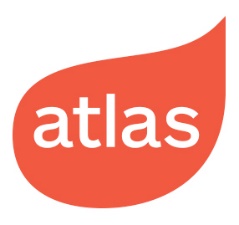 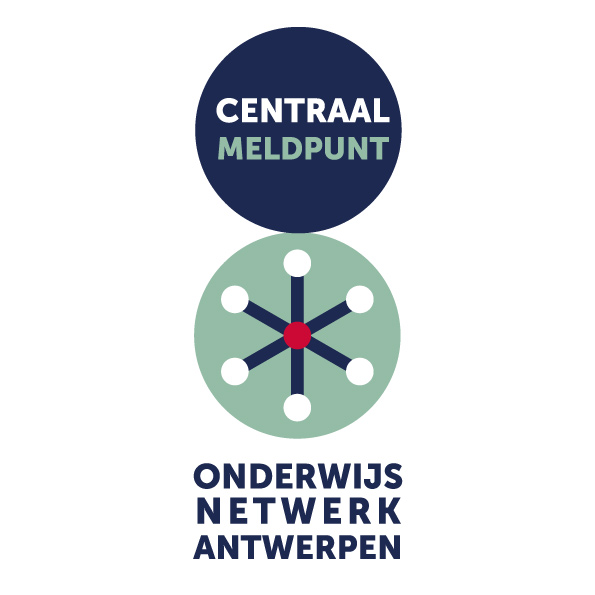 VMBO= Voorbereidend Middelbaar BeroepsOnderwijs		Doel:Onderwijs volgens beroepsgerichte leerwegIn 3-4de jaar kiezen uit vier profielen: - Economie- Landbouw- Techniek- Zorg/welzijn
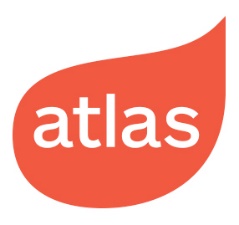 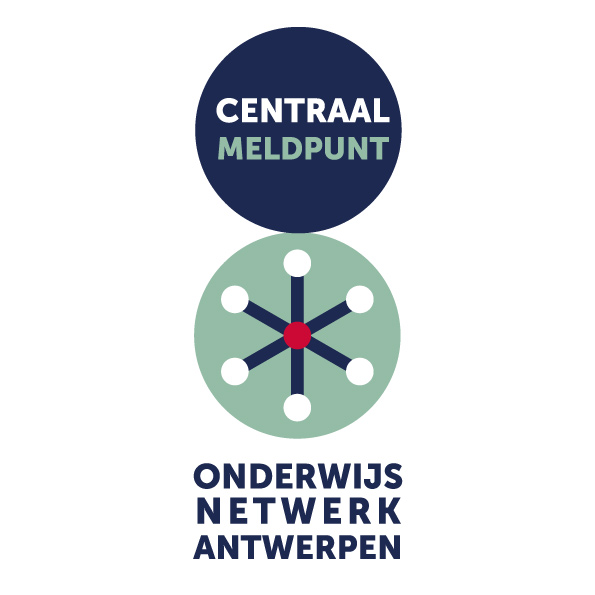 VMBO= Voorbereidend Middelbaar BeroepsOnderwijs	Toelatingsvoorwaarden: 8ste groep BO doorlopen hebben. Advies van de basisschool is leidend tov de CITO toets.Studieduur: 4 jaar (voltijds). Daarna krijgen ze een diploma VMBO. Verdere studiemogelijkheden: toelating tot MBO 3de en 4de niveau of instromen in 4de klas HAVO mits diploma VMBO gemengde of theoretische leerweg afgesloten met een extra vak
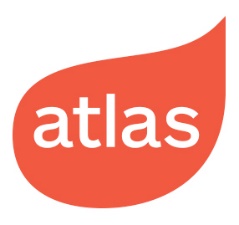 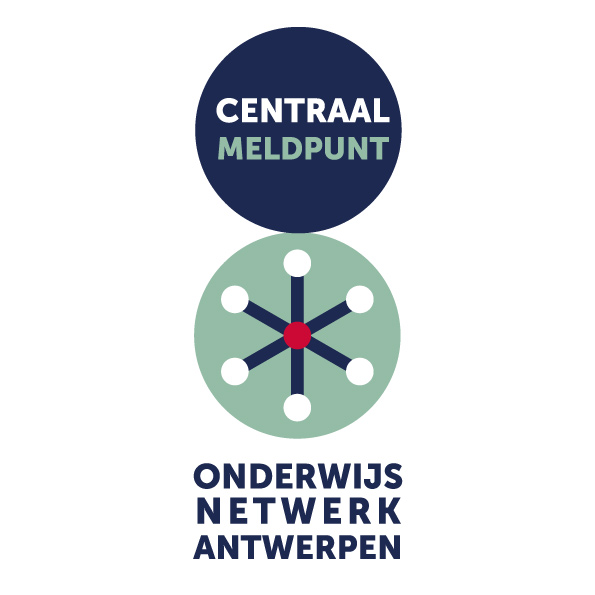 VMBO= Voorbereidend Middelbaar BeroepsOnderwijs	Lessenpakket:Onderbouw – 2 jaarAlgemene vakkenBeroepsvoorbereidende vakkenVanaf 3de jaar: keuze maken uit de vier profielen
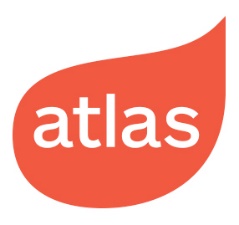 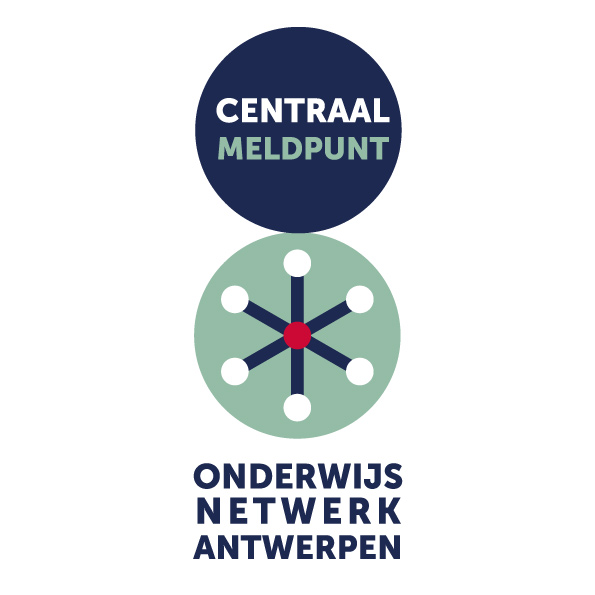 HAVO= Hoger Algemeen Voortgezet Onderwijs	Doel: voorbereiding op studies in het Hoger BeroepsOnderwijs (HBO)Vanaf 4de jaar keuze uit vier profielen:- Natuur en techniek- Natuur en gezondheid- Economie en maatschappij- Cultuur en maatschappij
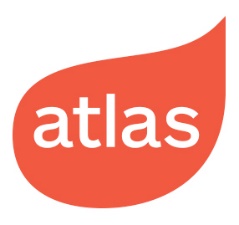 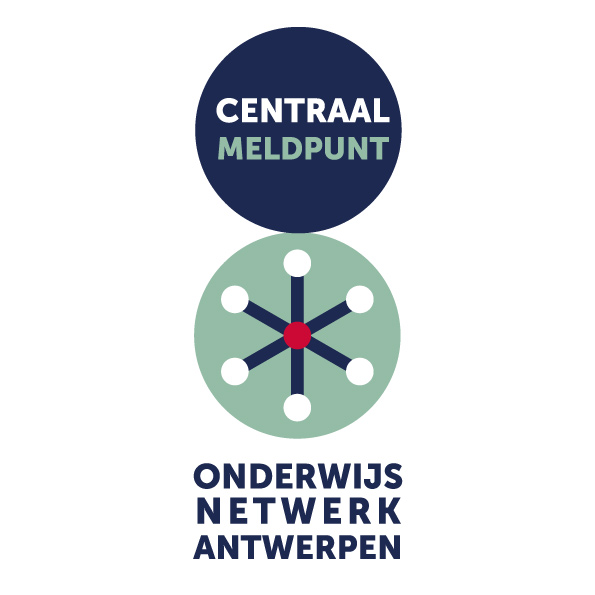 HAVO= Hoger Algemeen Voortgezet Onderwijs	Biedt: algemene en persoonlijke vormingToelatingsvoorwaarden: 8ste groep BO doorlopen hebben. Advies van de basisschool is leidend tov de CITO toets.Studieduur: 5 jaar (voltijds)Periode van onderbouw – 3 jaar gevolgd door periode van bovenbouw – 2 jaar
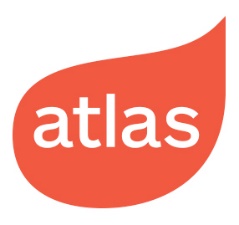 [Speaker Notes: Het advies van de basisschool moet uiterlijk 1 maart gegeven zijn. De (CITO-)toets wordt na 1 maart gemaakt. Aanmelding op het vo vindt meestal half maart plaats en dan is de uitslag van de toets nog niet bekend. 
De CITO toets is niet meer leidend. Het advies van de basisschool telt voor de toelating en de uitslag van de (CITO-)toets zal in de meeste gevallen het advies onderstrepen. Alleen als de uitslag van de toets hoger is dan het eerder gegeven advies zal de leerkracht het schooladvies opnieuw met de ouders bespreken. 
VHO wordt niet gebruikt. In de bovenbouw havo (klas 4 en klas 5) volgen de leerlingen de vakken van hun profiel. Daarnaast volgen ze vakken die alle leerlingen moeten volgen, zoals Nederlands en Engels.
In de voorbereiding op het hoger onderwijs ondernemen leerlingen allerlei activiteiten, zoals bezoek open dag, meeloopdagen, klassikale activiteiten, enzovoort.]
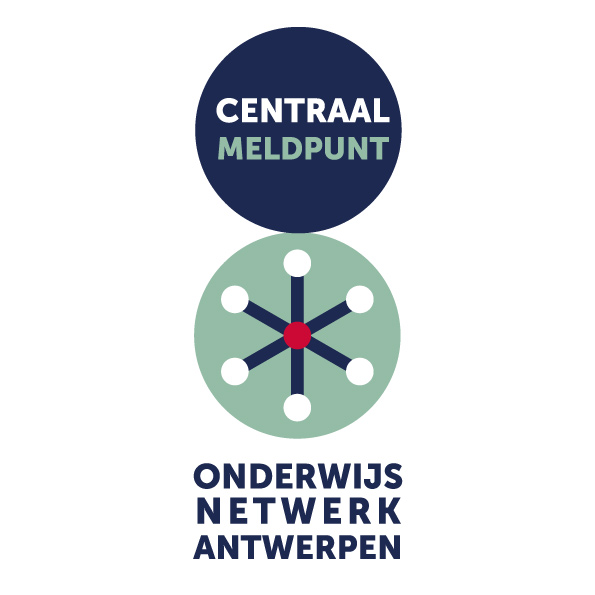 HAVO= Hoger Algemeen Voortgezet Onderwijs	Verdere studiemogelijkheden: Verder studeren in HBO opleiding 5de jaar VWOMBO (3de en 4de niveau)Gaan werken
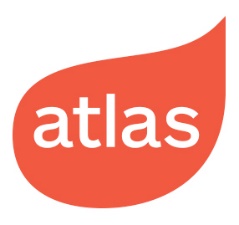 [Speaker Notes: Verder studeren in HBO opleiding: afhankelijk van gekozen profielgedeelte]
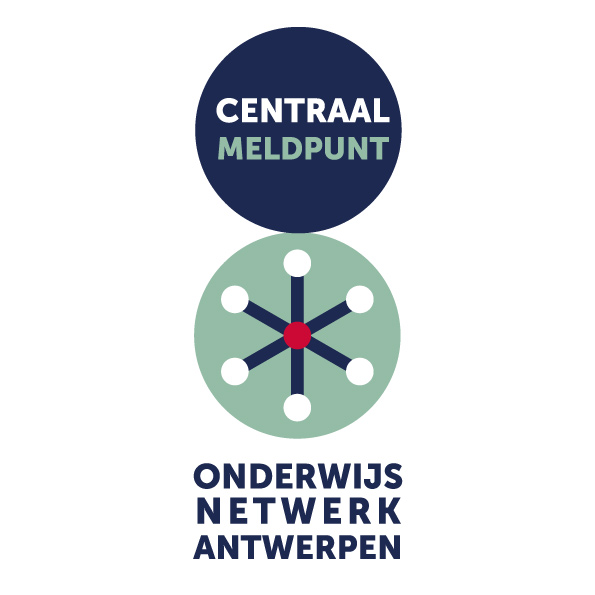 VWO= voorbereidend wetenschappelijk onderwijs	Doel: voorbereiding op studies in hoger onderwijs (WO en HBO)Vanaf 4de jaar keuze uit vier profielen:- Natuur en techniek- Natuur en gezondheid- Economie en maatschappij- Cultuur en maatschappij
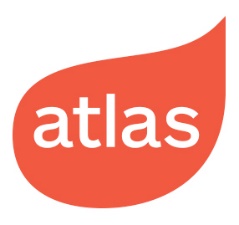 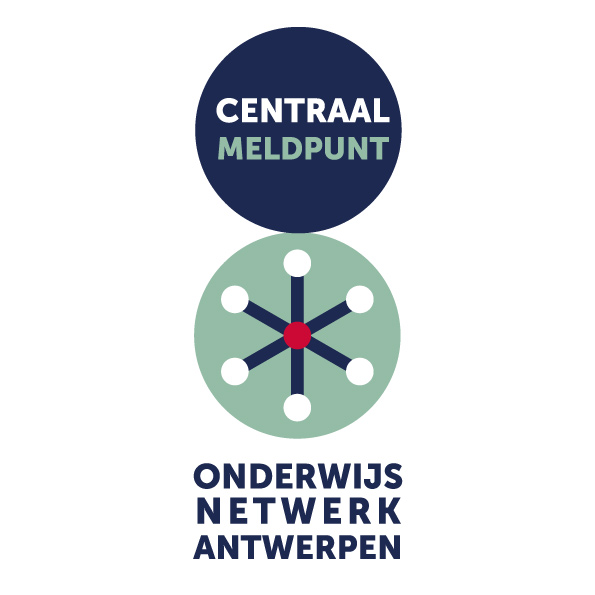 VWO= voorbereidend wetenschappelijk onderwijs	Biedt:Algemeen maatschappelijke en persoonlijke vormingAlgemene voorbereiding op hoger onderwijs Bijzondere voorbereiding op opleidingen in het Wetenschappelijk Onderwijs (WO)Bestaat uit twee typen: gymnasium en atheneum
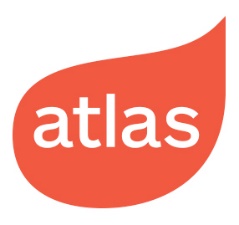 [Speaker Notes: Lyceum wordt als naam wel veel gebruikt, maar is geen apart schooltype.]
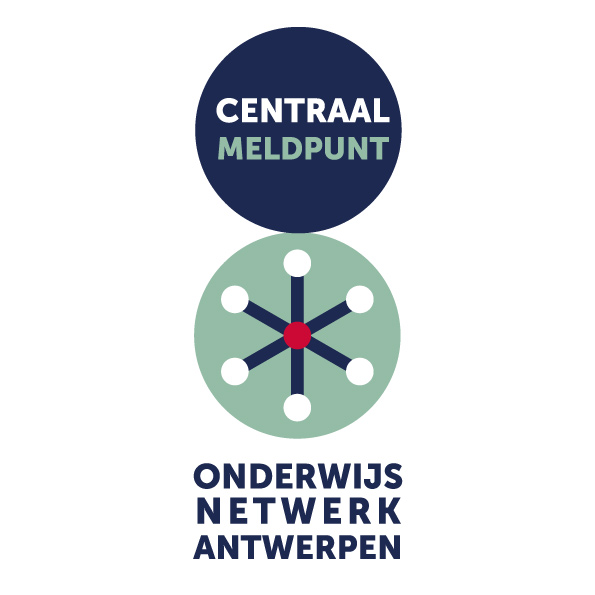 VWO= voorbereidend wetenschappelijk onderwijs	Toelatingsvoorwaarden:Groep 8 BO voltooien. Advies basisschool is leidend tov CITO toets.Studieduur:6 jaar (voltijds)Periode van onderbouw – 3 jaar gevolgd door periode van bovenbouw – 3 jaar
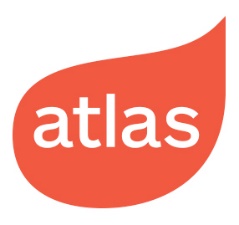 [Speaker Notes: zie opmerkingen havo. Aanvulling: de bovenbouw van vwo duurt drie jaar (klas 4, 5 en 6)]
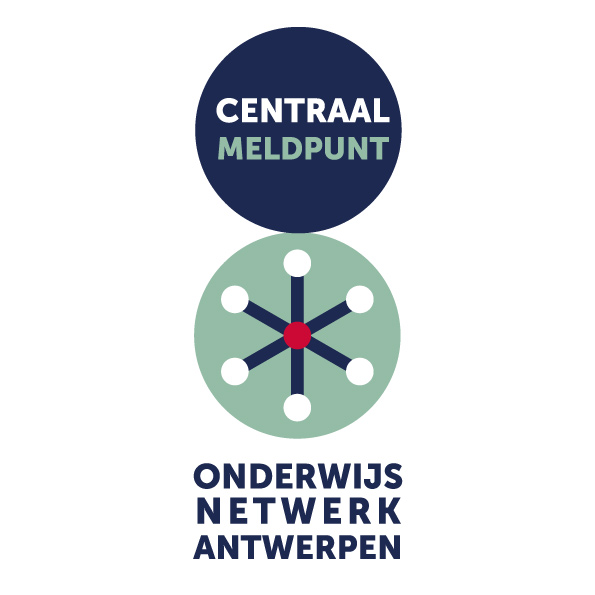 VWO= voorbereidend wetenschappelijk onderwijs	Verdere studiemogelijkheden:Verder studeren aan WO of HBOKeuze binnen WO of HBO afhankelijk van gekozen profielMBO (3de en 4de niveau)Gaan werken
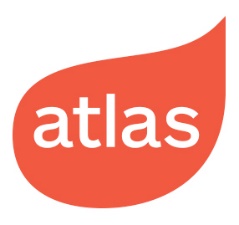 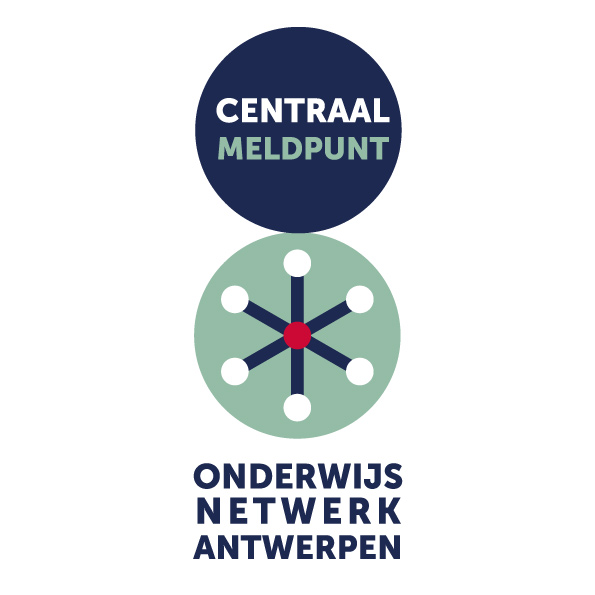 Niveauvergelijking Nederland-Vlaanderen	VWO = ASOHAVO = TSOVMBO = BSODiploma VWO = diploma SODiploma HAVO = diploma 1ste jaar 3de graad ASOEerste jaar HBO afgerond = diploma SODiploma VMBO = gedeelte van BSO. Staat niet gelijk aan diploma BSO, gezien de meeste studenten nog verder gaan studeren aan MBO (= derde graad BSO). Wanneer ze dit vervolledigen, is dit gelijk aan diploma SO
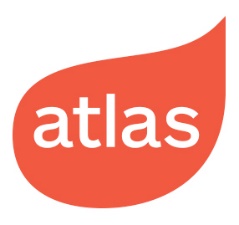 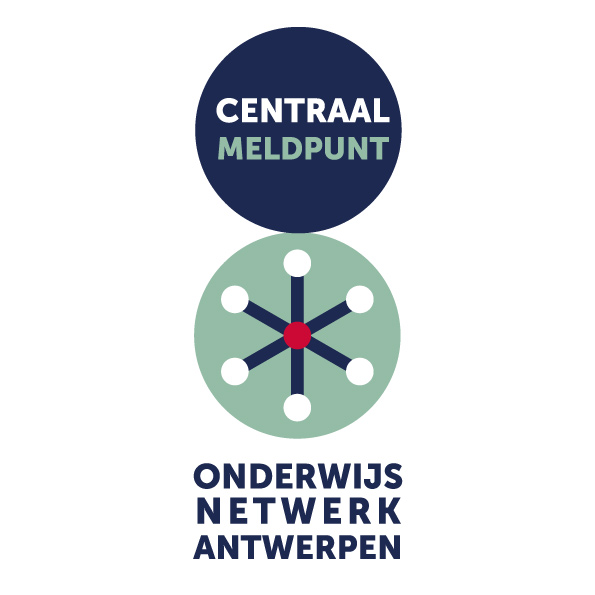 3. Casebespreking	- Ouders vertellen niet altijd dat hun kind in speciaal onderwijs zat in Nederland. Hoe kunnen we dit herkennen ?- Meisje van 17 jaar. Volgens mama deed zij economie.  Knelpunt: volgens rapport (vakken) eerder kantoor richting maar heeft nooit Frans gehad op school. Anderzijds: in hoeveelste jaar moet zij terecht komen?
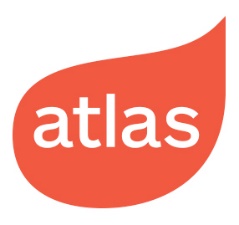 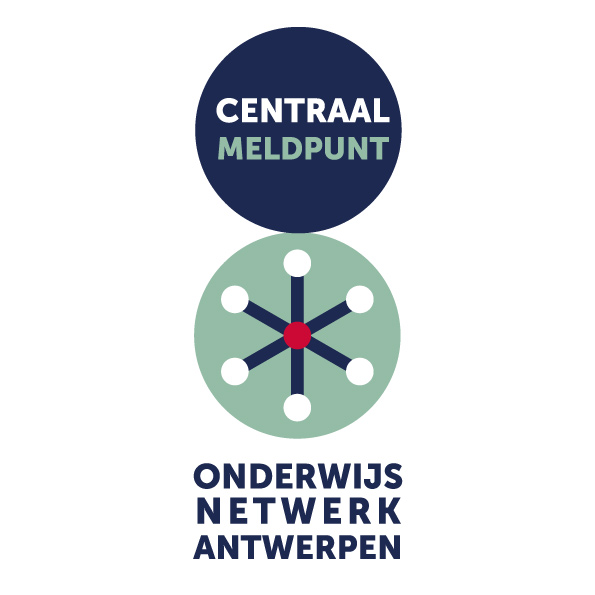 4. Contactgegevens Minette	Minette van den Bemdvoorzitter VvSL06-19865253minette.van.den.bemd@vvsl.nlwww.vvsl.nl
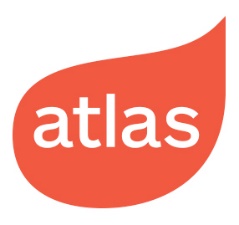 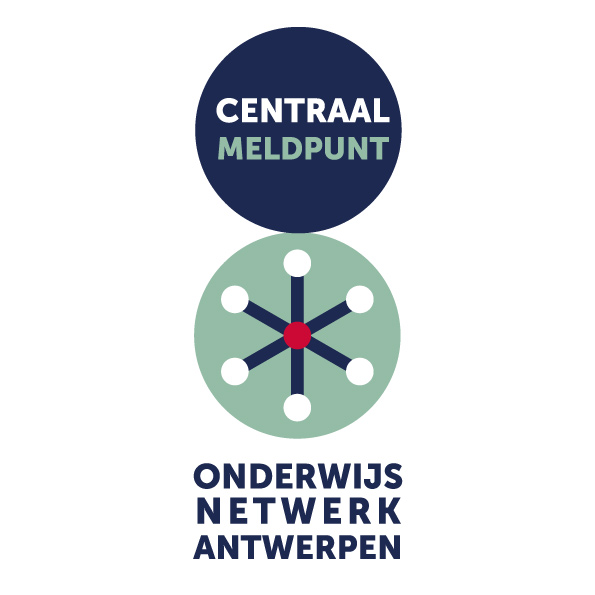 5. Feedback presentatie
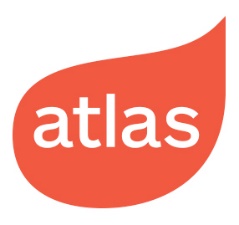 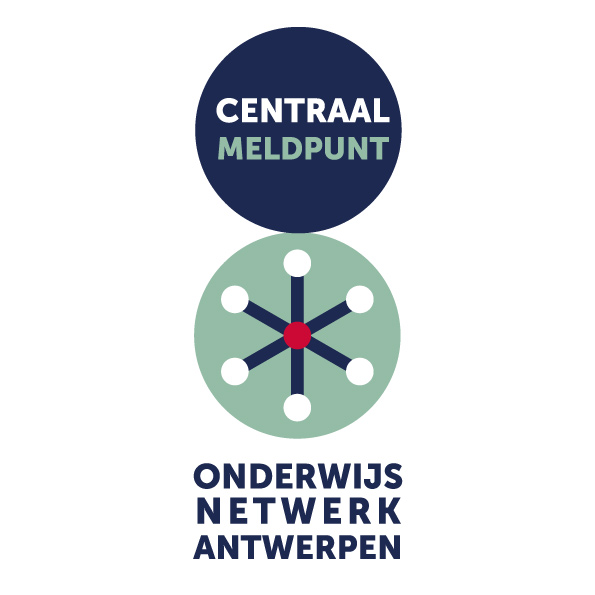 6. Verder plan van aanpak
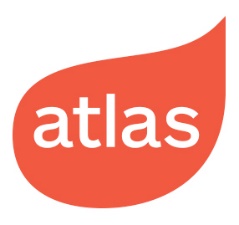